The Law and Practice of Section 20 Children Act 1989
India Hughes
PhD Student & Assistant Lecturer
Kent Law School
i.hughes@kent.ac.uk
Areas of focus
Introducing the context and intention of Section 20 voluntary accommodation.
 Section 20 – positives and problems.
 Explaining my research – a work in progress!
 Case law in focus – timeline and themes.
 Where we are now and what next?
 Q&A
Children entering care - The Starting point
Since the creation of the Children Act 1989, the only ways children can be taken into care are:

By court order – care order (s37), interim care order (s38) or emergency protection order (s44).

Under police protection (s46) – limited to 72 hours.

On agreement with those who have parental responsibility (“PR”) for the child (s20).
This was confirmed in R (G) v Nottingham City Council [2008] EWHC 152 (Admin):
	
‘no local authority and no social worker has any power to remove a child from its parent or, without the agreement of the parent, to take a child into care, unless they have first obtained an order from a family court’ (Munby J, para [15], emphasis added)
What is Section 20?
A section of the Children Act 1989, which allows social workers
	to accommodate a ‘child in need’, where:
	(a) there is no person who has parental responsibility for him;
	(b) he is lost or abandoned; or
	(c) the person who has been caring for him is prevented 	
	(whether or not permanently, and for whatever reason) 
	from providing him with suitable accommodation or care.

As long as no person with parental responsibility, who is willing and able to accommodate him, objects (ss7).

Any person who has parental responsibility for a child may at any time remove the child from s20 accommodation (ss8).
What is Section 20 for?
There are various situations where an application to court may not be necessary:
 For ‘short breaks’ or temporary care where a parent/carer or child is ill or disabled;
 For an unaccompanied asylum-seeking child;
 For 16/17 year olds who are homeless or experiencing family breakdown;
 For some safeguarding situations, where the local authority is working in ‘partnership’ with      the family.

*Note: Section 20 is the route of entry for 50% of children who become ‘looked after’; a reduction from more than 3/5ths in 2015 (DoE 2022 National Statistics).
Why might s20 be used Rather than an application to court?
Severity and cooperation -  Short term use of s20 might help the family and their social workers to work on their concerns and improve conditions/parenting/problems, and avoid the necessity for a court application.

 Time – For social workers to work with the family and/or gather evidence, and for families to show progress and make the necessary changes.  Note – care applications have a 26-week time limit! The process is also much quicker.

 Money – Public service budgets are forever being cut and care applications are costly. In 2019/20, £1.2 billion was spent on care proceedings by central and local government. 

 Risk – Court orders are not guaranteed. Time and money can be spent on a losing case, and the local authority is then back to square one.
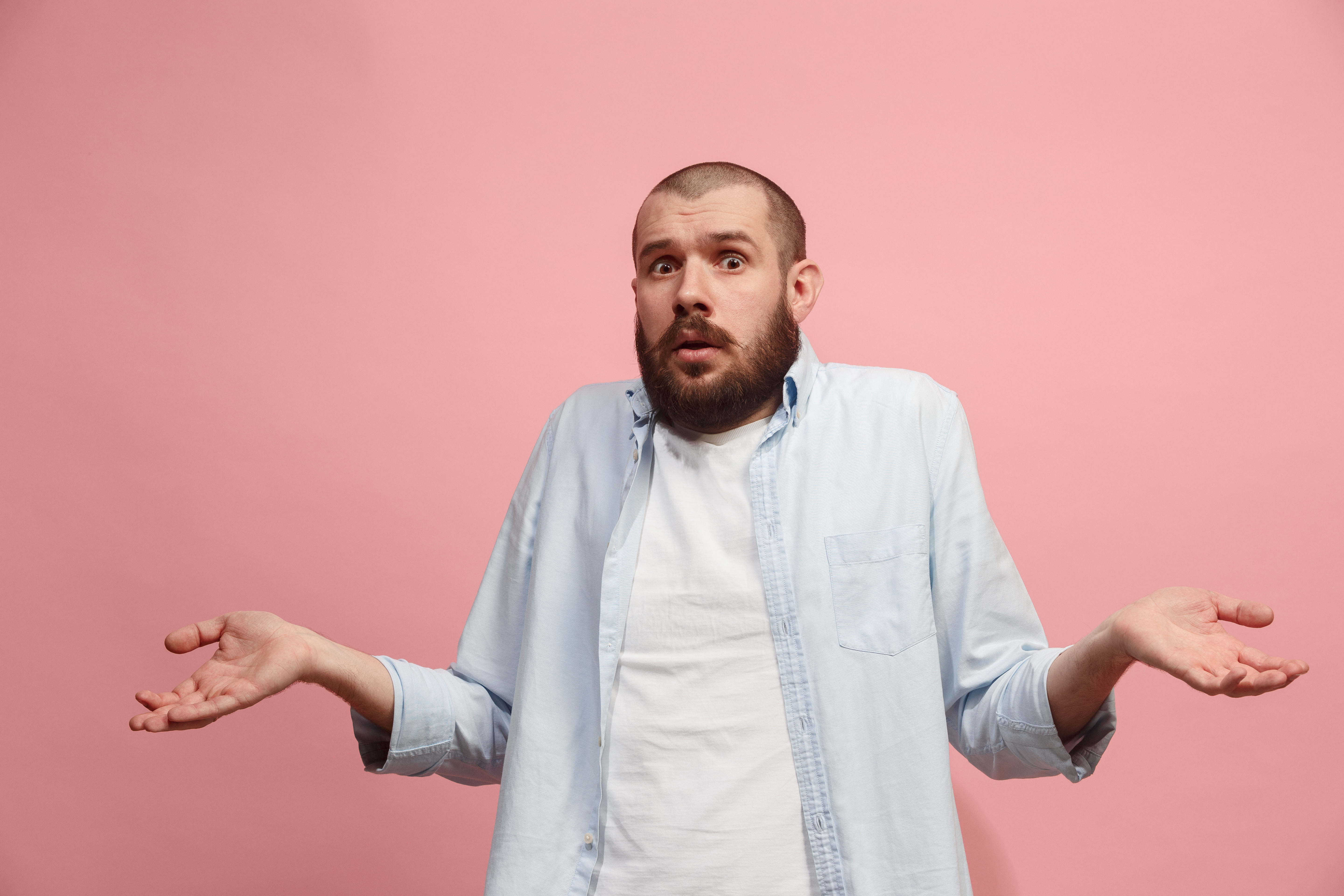 What’s The problem?
Section 20 operates in the ‘shadow of the law’, without judicial scrutiny and often without legal advice on one or both sides.

There is an inherent power imbalance between social workers and families – can these agreements always be described as ‘voluntary’?

Section 20 offers little legal security or permanence to the child.

Case law has shown instances of misuse and/or misinterpretation...
My PhD research on section 20
Section 20 is under-researched and under-reported, and little is known in academia (and beyond) about how it functions in practice.
 My research focuses on how law and social work interact in the use of Section 20, particularly in terms of power relations between state actors and families.
 Analysed around 40 reported court cases which involve some discussion of s20 – findings to be discussed next – but remember these are the extreme examples!
 Sent FOI requests to all Children’s Services Departments in England, requesting any policy and guidance documents on s20 they use, as well as any agreements or other documents given to service users - received around 120 responses so far.
 MA thesis – smaller version of this FOI study – found wide discrepancy between councils in the guidance followed and documents used in practice.
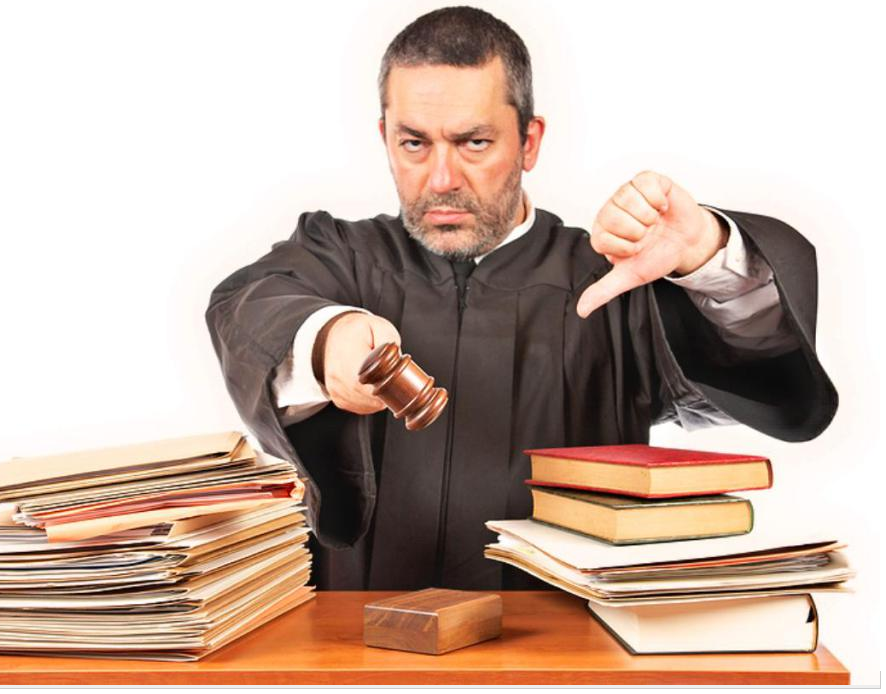 Section 20 Case Law over the years
Cases of misuse and misinterpretation starting around 2008.
 Clear ‘peak’ in cases around 2015, with highest numbers of misuse cases between 2012-2016. This seems to mirror much of the changes/trends in the system throughout the 2010s.
 This time-period saw an ongoing dispute between judges and local authorities on the ‘misuse and abuse’ of Section 20.
 In the well-known case, Re N [2015], President Munby sent a message to local authorities, and subsequently the use of s20 slowed down and became more cautious.
 Many local authorities undertook a ‘clearing’ of existing s20 arrangements.
 Section 20 finally reached the Supreme Court in Williams v Hackney [2018].
Long term accommodation and delay
The majority of the cases analysed involved long term accommodation or delay of some kind.
 Uncertainty for children: Kent County Council v M [2016] - 12-year-old girl who had moved around seven different placements in four and a half years and was said to be ‘acutely aware that her mother could remove her at any time’.
 Delay in assessments: Re P (A Child: Use of S.20 CA 1989) [2014] – young child accommodated for two-and-a-half years with little done to assess, support or work with parents. Child allowed to return home when parents eventually received support.
 Long term ‘drift’: Herefordshire Council v AB and CD; Herefordshire Council v EF and GH [2018] & Worcestershire County Council v AA [2019] – drifted in care for 8-9 years, leaving children, birth families and foster carers in limbo.
Withdrawal of consent
One of the concerns highlighted by President Munby in Re N [2015].
 Re W (Children) [2014]: a mother had to make a court application for a residence order when the LA refused to allow her children to return home. Munby accused the LA of ‘sidestepping’ due process and treating s20 as ‘backdoor care proceedings’.
 In Williams v Hackney [2018], however, Lady Hale was clear that the withdrawal of consent, or request for return, must be ‘unequivocal’.
BUT the parents had attended the council’s offices and requested the return of their 8 children, before later consulting a solicitor who sent a letter giving formal notice of the father’s intention to withdraw consent’ in ten days’ time. – is this not unequivocal?
Arguable that any request, no matter how vague, should cause LA to review consent and necessity to issue proceedings.
Consent: is it voluntary?
What is the risk of refusal?
 Care proceedings: Re P (A Child: Use of S.20 CA 1989) [2014] – Judge believed mother was told she would be taken to court if she did not agree.
 Fear of being seen as ‘uncooperative’: Medway Council v A Mother [2014] – Judge warned that in cases of suspected non-accidental injury, parents don’t want to seem uncooperative.
 Evidence of this non-compliance for court: Re W (Children) [2014] - implied threat included in the wording of the written agreement used by the LA, in which it said that the agreement could be ‘used in court as evidence if needed’.
 In cases of mother and baby placements, fear of being separated: Medway Council v A and ors (Learning Disability: Foster Placement) [2015] – young mother with learning disabilities stayed in an abusive placement in order to remain with her child.
Consent: does the parent have capacity?
Coventry City Council v C, B, CA and CH [2012] - a mother with cognitive difficulties was asked by social workers to agree to her newborn baby being accommodated under s20 on the day of her birth, after undergoing life-saving surgery, whilst on strong pain relief medication and after already refusing to consent earlier in the day.
Hedley J gave thorough guidance about assessing capacity when considering requesting a parent’s agreement to s20 accommodation. 

Newborn babies
In Coventry case, social workers insisted upon obtaining the mother’s consent to remove the baby from hospital on the day of birth rather than allow her to stay in hospital with the mother until she had recovered, despite her evident distress and vulnerability.
Re M (A Child) [2023] – arguably an ideal use of s20 where a baby was relinquished for adoption and s20 was used as a holding measure to give the mother space and time to make her decision.
Consent: is it Informed?
Re S (A Child) (Child as Parent: Adoption: Consent) [2017] - important that the parent is able to ‘understand, retain and weigh up’ the relevant information to the specific decision. 
Might need to be delivered in ‘child-friendly’ way for young parents, or with the assistance of an interpreter for non-English speaking parents.
However, what the ‘relevant information’ is for s20 is unclear:
Williams v Hackney [2018] – Consent must be ‘real and voluntary’, but ‘parents should be given clear information about their rights and the local authority’s responsibilities’ only ‘as a matter of good practice’. 
Therefore, consent can potentially still be valid if parents are not informed of their right to remove the child and to continue to exercise their PR whilst the child is accommodated.
Problems with access to legal advice may further exacerbate this issue.
Where are we now and what next?
Since Williams v Hackney [2018] levels of Section 20 use seem to be levelling out a bit, after a rise and fall in the 2010s.
Some academics argue Lady Hale’s guidance in the case is unclear and unhelpful.
 There is still a lack of guidance, policy and general agreement on how Section 20 should be used and when is/is not appropriate.
 There has been guidance from CAFCASS and from the Public Law Working Group, but these are still only ‘best practice recommendations’, and their implementation seems to vary between LAs.
 There is still a lack of knowledge about Section 20s use and the voices of those making the agreements have not been heard.
Questions?
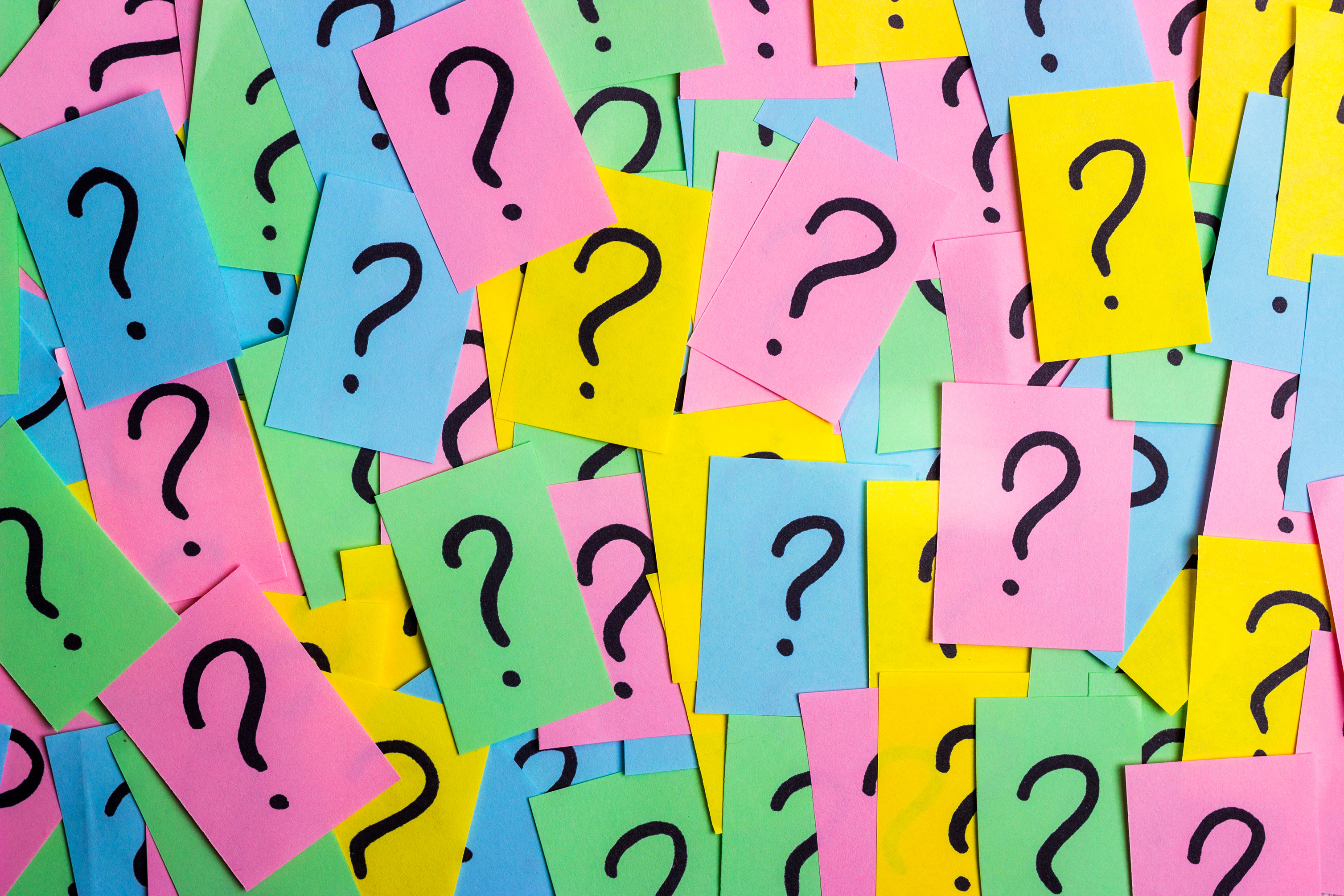